The Charm++ Programming Model and NAMD
Abhinav S Bhatele
Department of Computer Science
University of Illinois at Urbana-Champaign
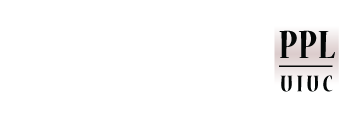 http://charm.cs.uiuc.edu
E-mail: bhatele@illinois.edu
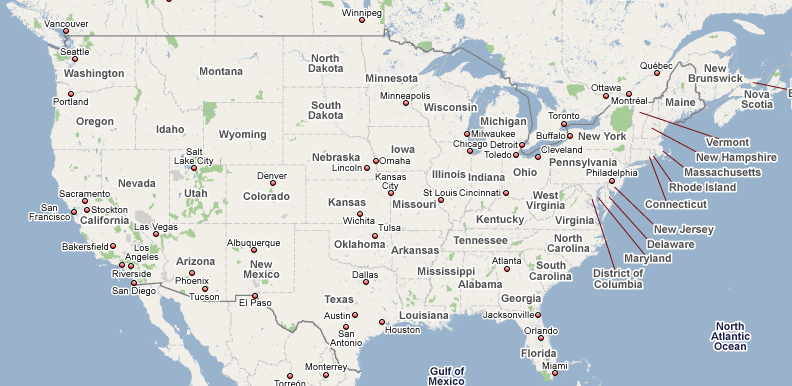 University of Illinois
Urbana-Champaign,
Illinois, USA
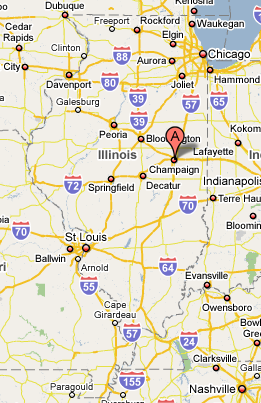 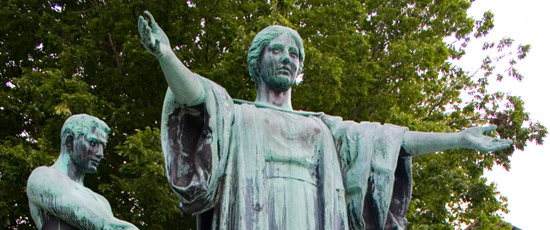 Feb 13th, 2009
Abhinav S Bhatele
2
Processor Virtualization
Programmer: Decomposes the computation into objects
Runtime: Maps the computation on to the processors
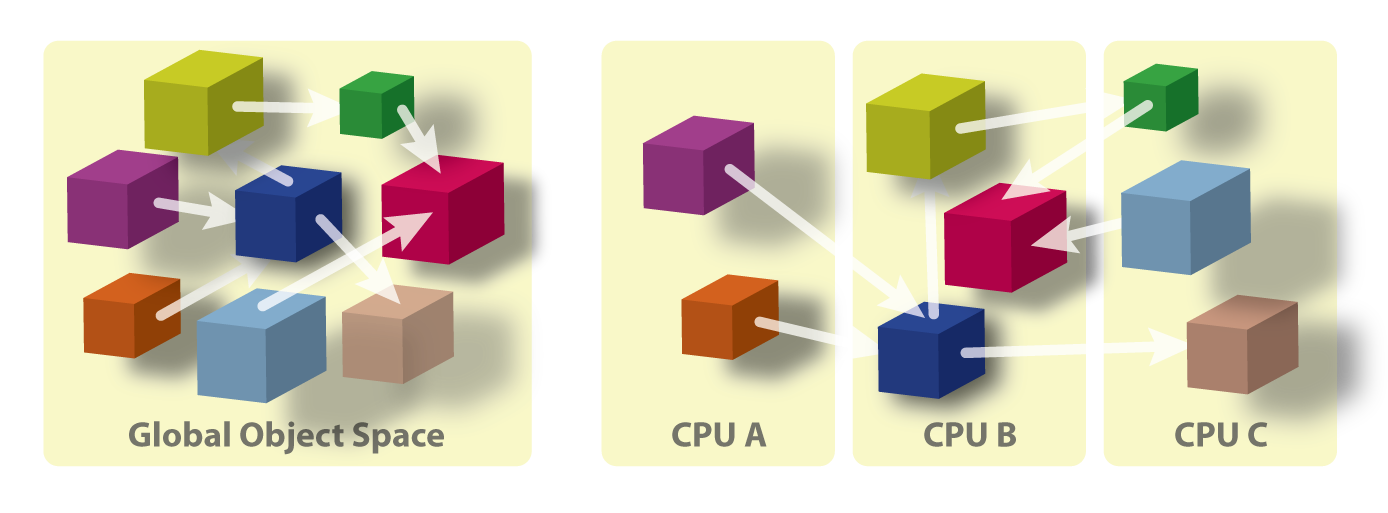 User View
System View
Feb 13th, 2009
Abhinav S Bhatele
3
Benefits of the Charm++ Model
Software Engineering
Number of VPs independent of physical processors
Different sets of VPs for different computations
Dynamic Mapping
Load balancing
Change the set of processors used
Message-driven execution
Compositionality
Predictability
Feb 13th, 2009
Abhinav S Bhatele
4
Charm++ and CSE Applications
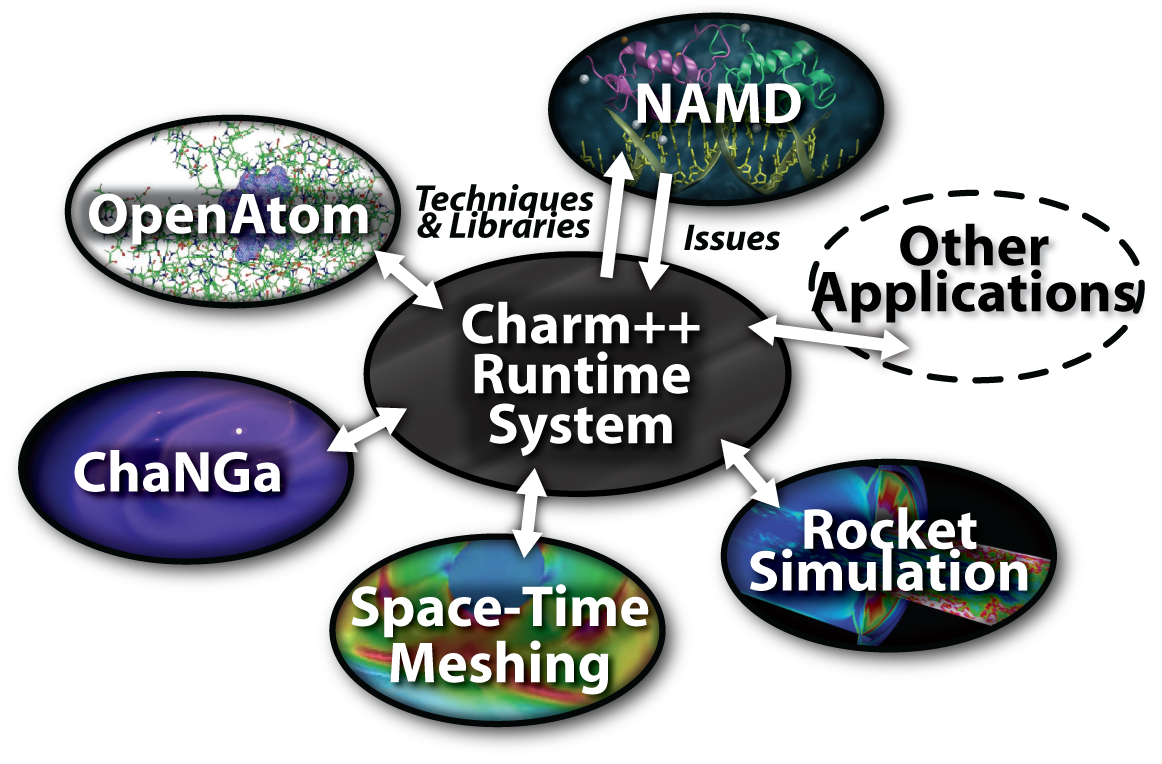 Gordon Bell  Award,  SC 2002
Fine-grained CPAIMD
Cosmological Simulations
Feb 13th, 2009
Abhinav S Bhatele
5
Adaptive MPI (AMPI)
MPI “Processes” - Implemented as  virtual “processes” (light-weight user level migratable threads)
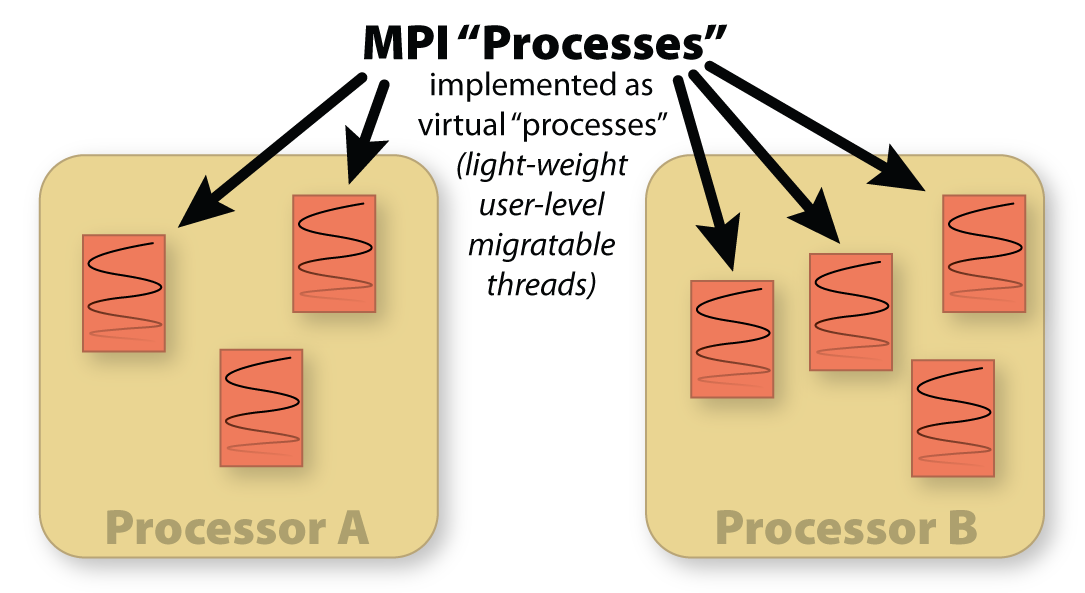 Feb 13th, 2009
Abhinav S Bhatele
6
Load Balancing
Based on Principle of Persistence
Runtime instrumentation
Measures communication volume and computation time
Measurement based load balancers
Use the instrumented data-base periodically to make new decisions
Many alternative strategies can use the database
Centralized vs distributed
Greedy improvements vs complete reassignments
Taking communication into account
Feb 13th, 2009
Abhinav S Bhatele
7
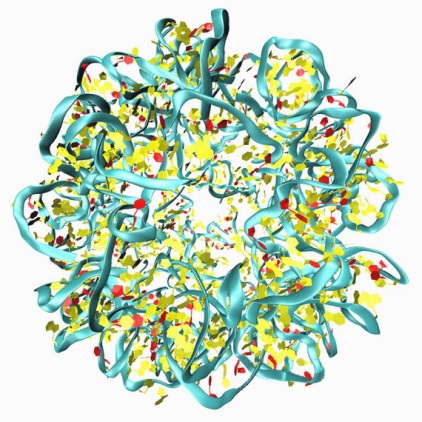 NAMD
NAnoscale Molecular Dynamics
Simulates the life of bio-molecules
Simulation window broken down into a large number of time steps (typically 1 fs each)
Forces on each atom calculated every step
Positions and velocities updated and atoms migrated to their new positions
Feb 13th, 2009
Abhinav S Bhatele
8
Parallelization of NAMD
Hybrid Decomposition
Feb 13th, 2009
Abhinav S Bhatele
9
Control Flow
Feb 13th, 2009
Abhinav S Bhatele
10
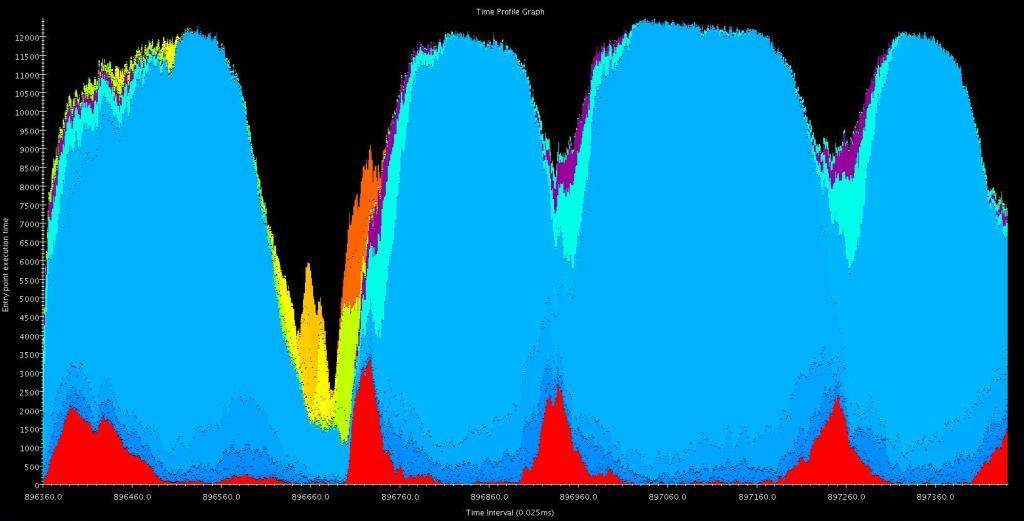 Non-bonded Work
Communication
PME
Bonded Work
Integration
Feb 13th, 2009
Abhinav S Bhatele
11
Optimizations on MareNostrum
Fixes to the CVS version
Crash due to a xlc compiler bug
Performance analysis
Using Projections performance analysis tool
Performance tuning
Configuration parameters for NAMD to enable high parallelization
Feb 13th, 2009
Abhinav S Bhatele
12
Performance Tuning
Increasing the number of objects
twoAway{X, Y, Z} options
Choice of PME implementation
Slab (1D) vs. Pencil (2D) decomposition
Offloading processors doing PME 
Use of spanning tree for communication
Feb 13th, 2009
Abhinav S Bhatele
13
DD on MareNostrum
Feb 13th, 2009
Abhinav S Bhatele
14
DD with Slab PME
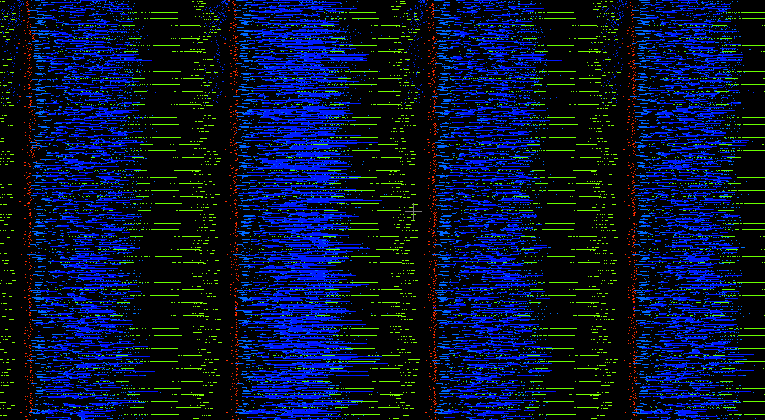 Feb 13th, 2009
Abhinav S Bhatele
15
DD with Pencil PME
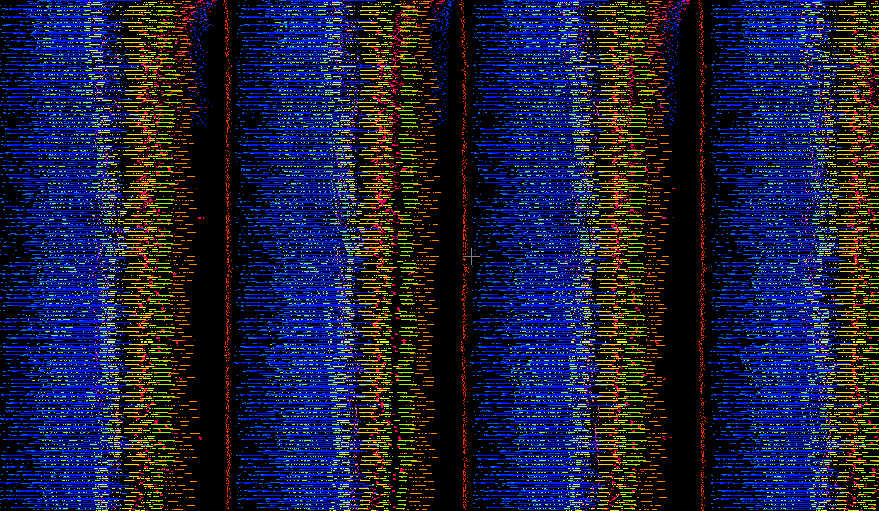 Feb 13th, 2009
Abhinav S Bhatele
16
Problem?
1.2 ms
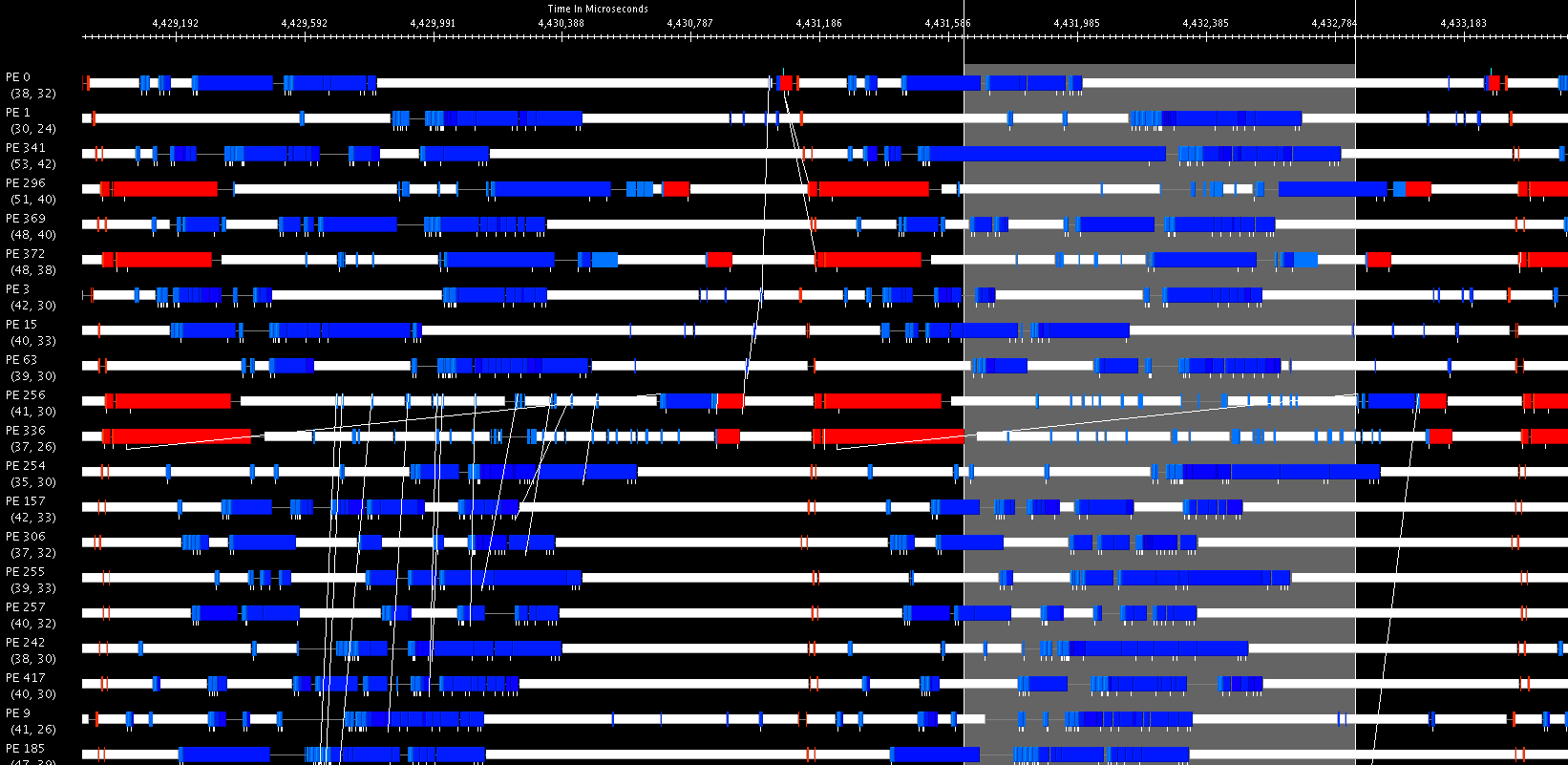 Feb 13th, 2009
Abhinav S Bhatele
17
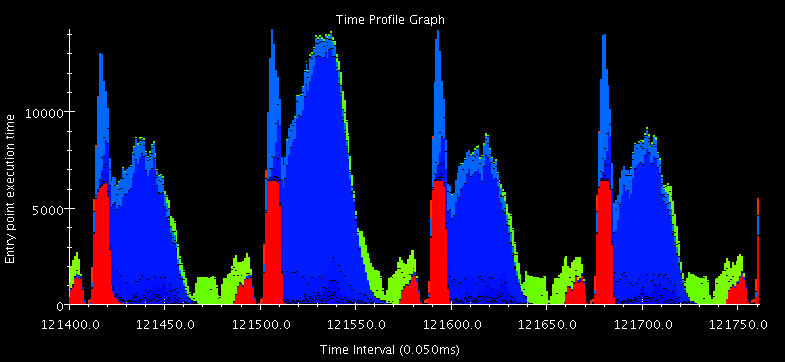 Feb 13th, 2009
Abhinav S Bhatele
18
Nucleosome on MareNostrum
Feb 13th, 2009
Abhinav S Bhatele
19
Membrane on MareNostrum
Feb 13th, 2009
Abhinav S Bhatele
20
Similar Problem?
Bandwidth on Myrinet: 250 MB/s
Expected Latency for 6-10 KB messages < 0.1 ms
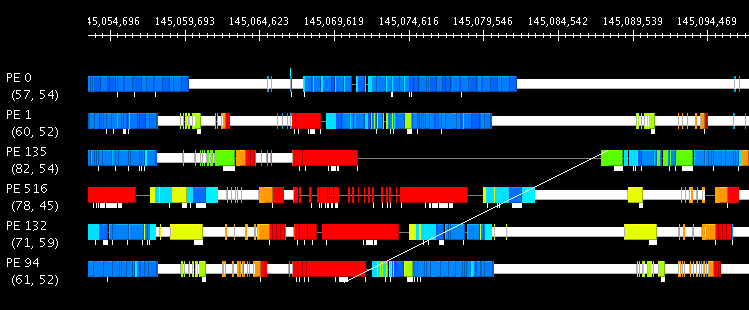 16 ms
Feb 13th, 2009
Abhinav S Bhatele
21
Optimizations on the Xe Cluster
Getting the CVS version running (over mpi)
Trying a development version of charm
Runs directly over Infiniband (ibverbs)
Currently unstable
Feb 13th, 2009
Abhinav S Bhatele
22
DD on Xeon Cluster
Feb 13th, 2009
Abhinav S Bhatele
23
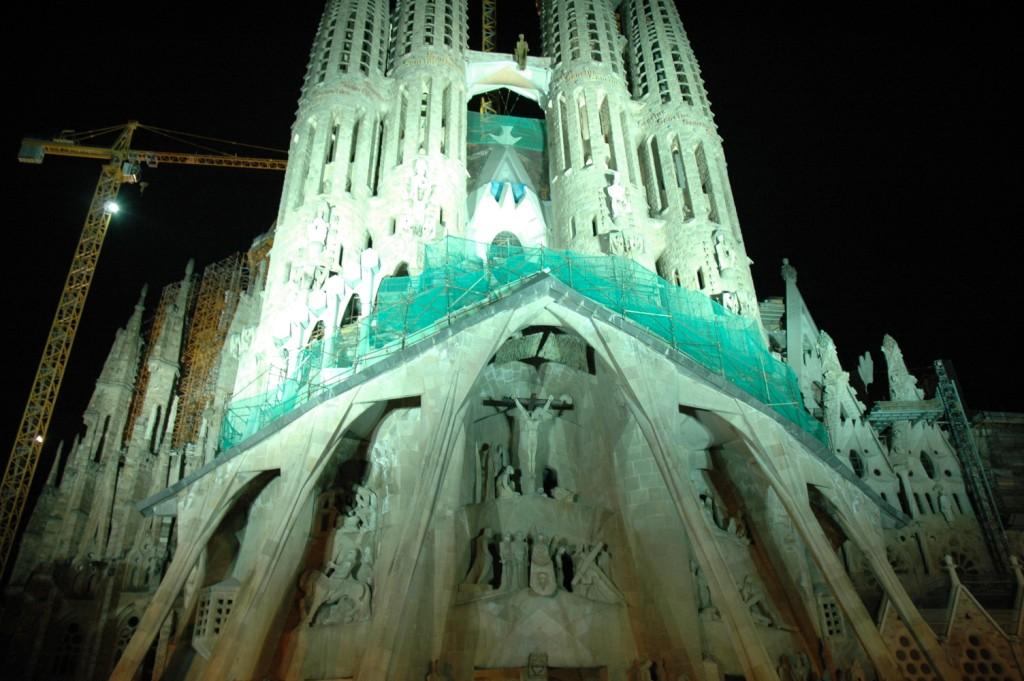 Thank You!